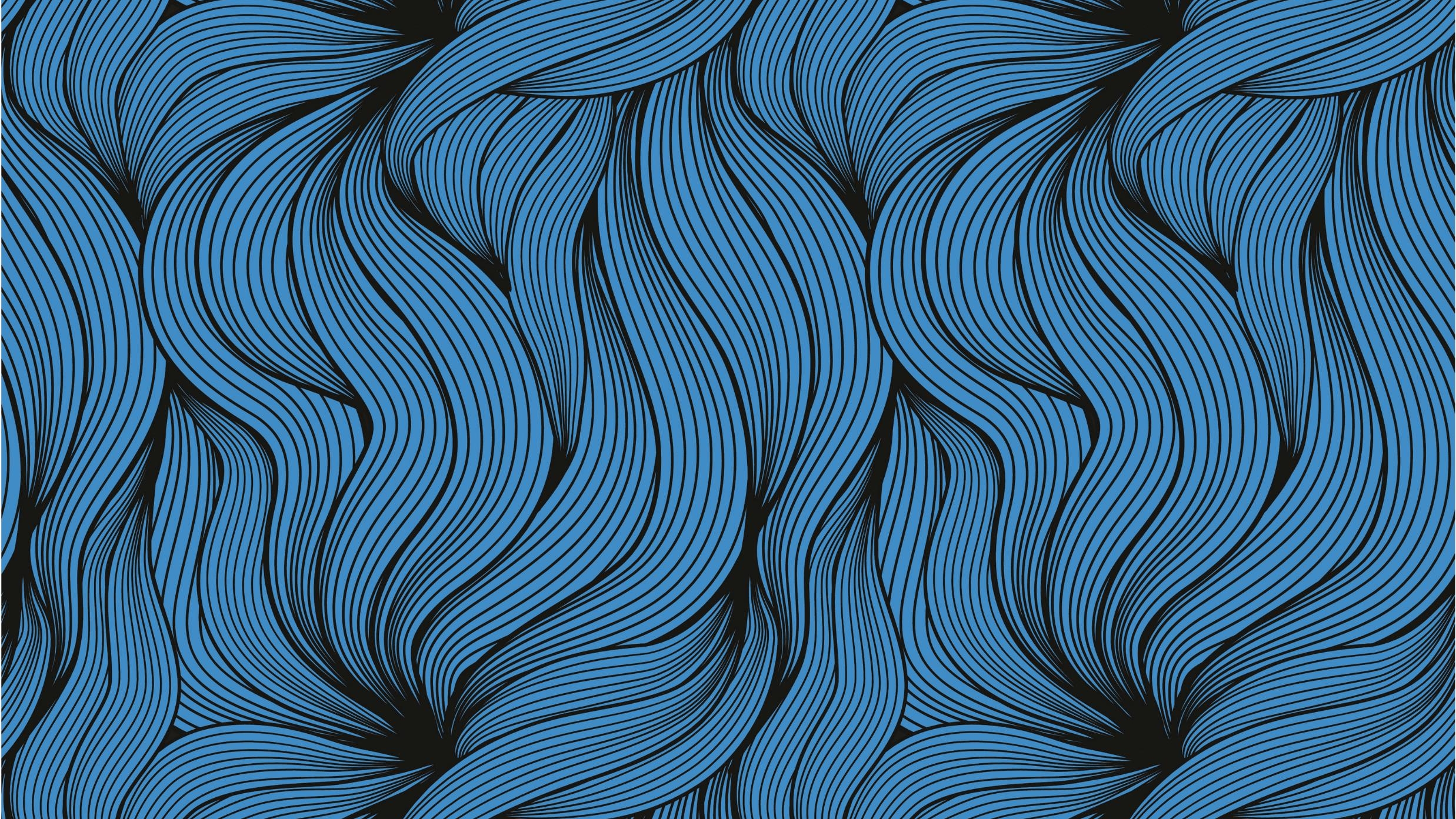 The Enlightenmentof AgeScience over Superstition
Paul Spector MD
[Speaker Notes: Revolution  equal to advances in PH last century that allowed 30 additional yrs of life]
What Is Aging?
A gradual process that converts young, healthy, fertile adults
into less healthy, infertile, older ones with  an increasing 
risk of dysfunction and death.
Aging Is A Disease
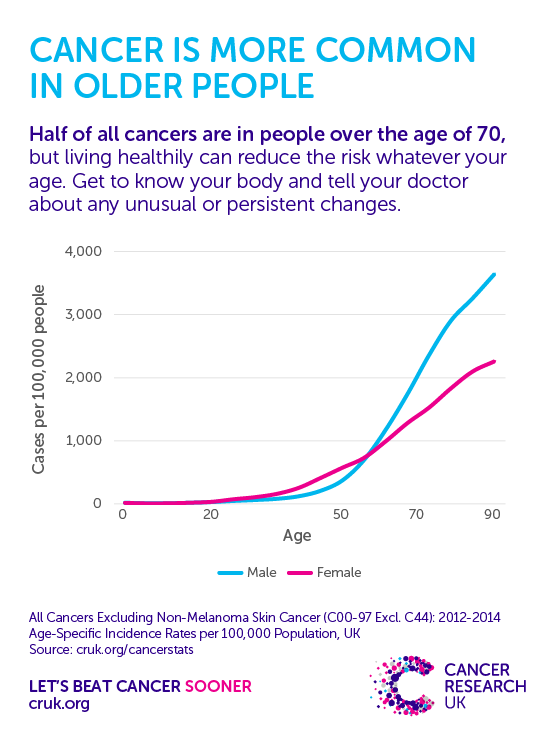 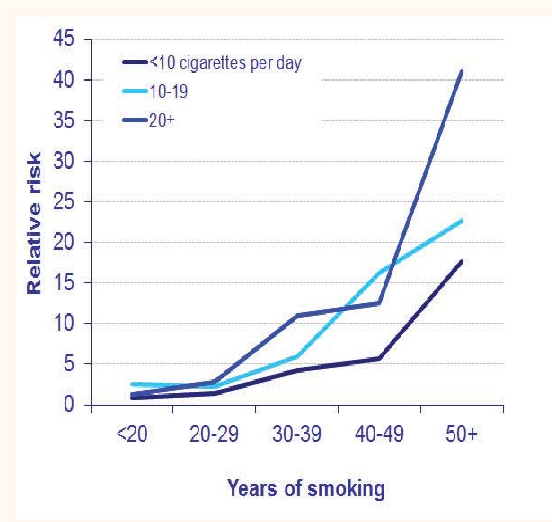 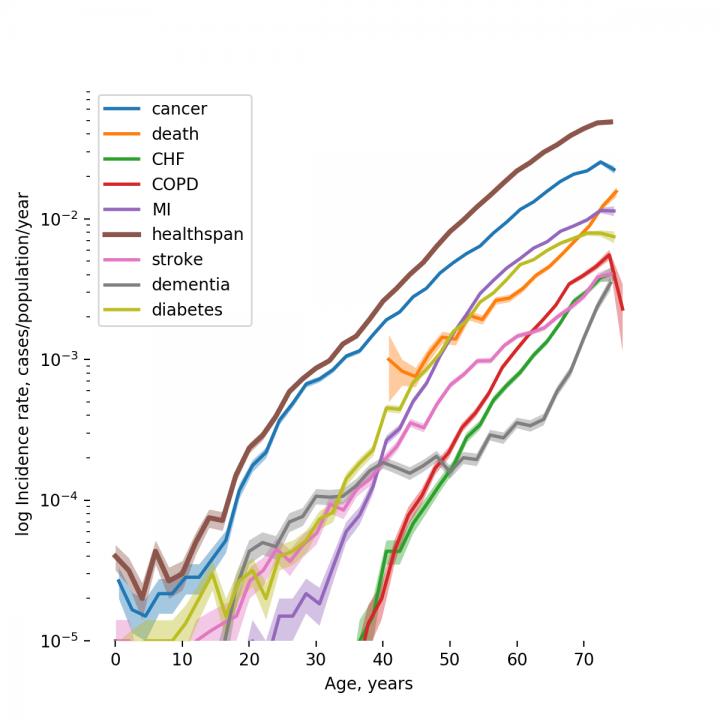 PrintEmail App
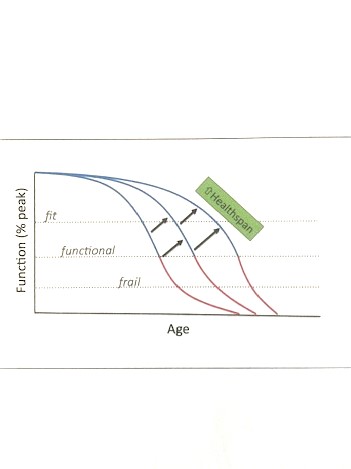 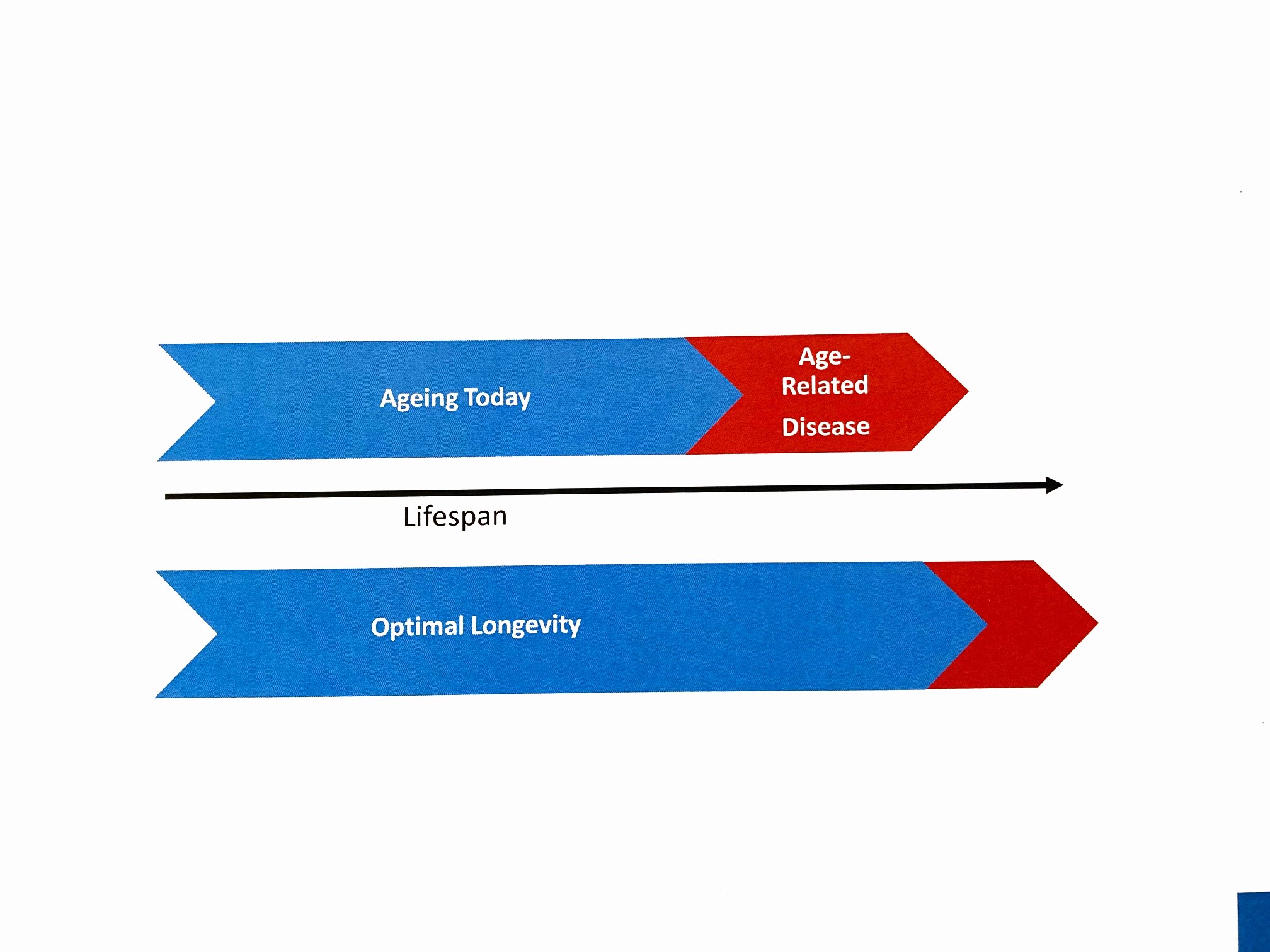 Longevity Dividend
If we target the biology of aging we can delay cancer, CVD, CVA, Alzheimer’s, Diabetes, Parkinson’s, osteoporosis, sarcopenia, dementia, cataract…

The economic value of delayed aging is estimated to be $7.1 trillion over 50 years.

Goal: not life extension – health extension

Whack-a-mole approach promotes extended morbidity
Why Do We Age?
Disposable Soma Theory

Always limited resources
Not enough energy for both reproduction and longevity

Either breed fast and die young or breed slow and maintain soma (body)
Why Do We Age?
Nothing in biology makes sense except in the light of evolution
Antagonistic Pleiotropy

Genes that have negative effects at later ages (after reproduction) 
are not effected by natural selection.

Example:  	A mutation that promotes dementia, osteoporosis, cataracts 		before breeding would be weeded out 

		A mutation that even weakly increases strength/speed in 			young (reproductive age) would be favored even if it caused
		serious illness in older
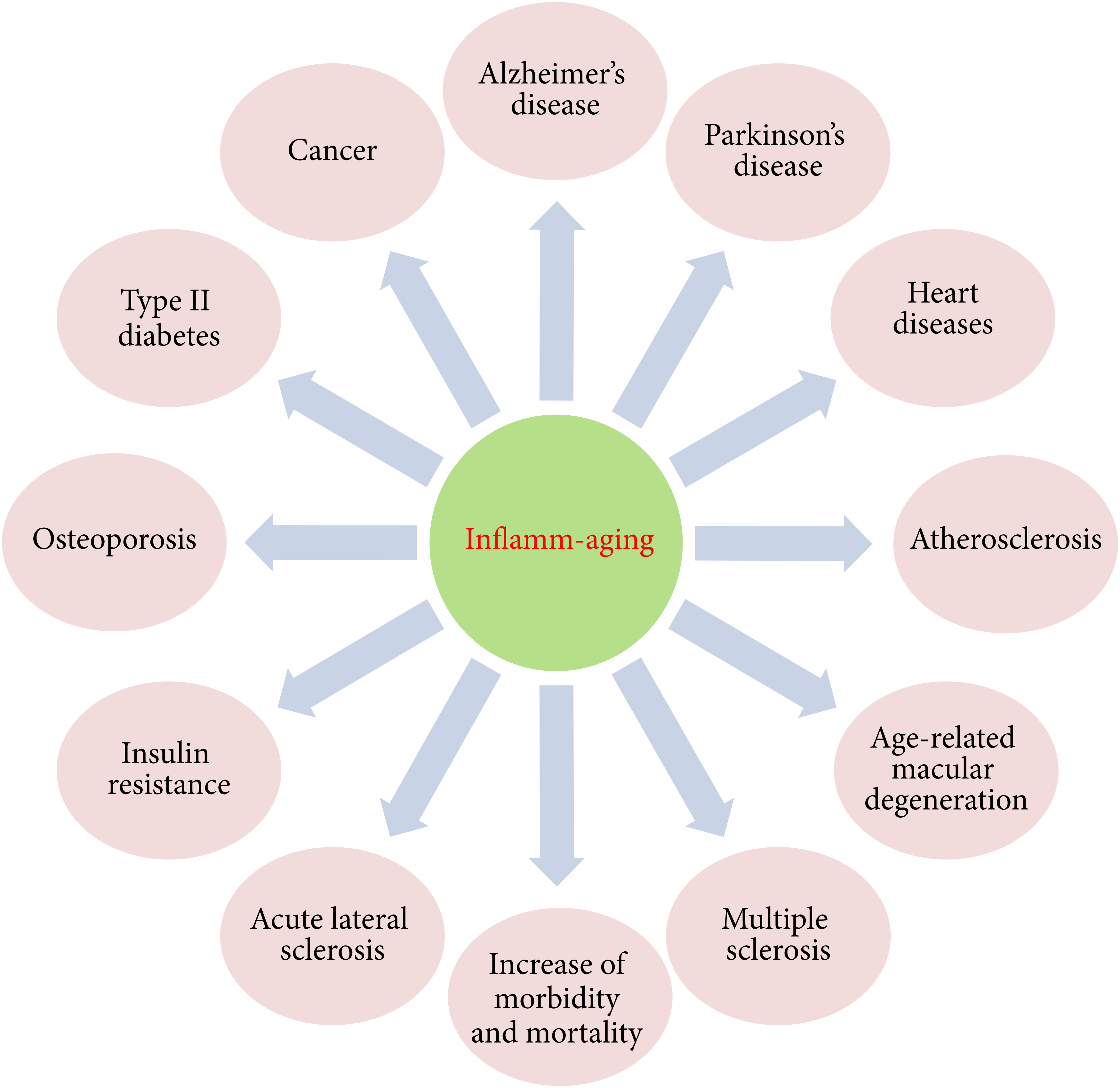 Why Do We Age?
Loss of Information Theory – David Sinclaire

Two types of information in biology
Genome – DNA - Computer

Epigenome - Software
Genome
Digital: 4 base nucleotides (adenine/guanine/cytosine/thymine)

Can be copied with great accuracy

Very stable (recovered and read from Neanderthal remains)

Natures information storage for billions of years
Epigenome
Analog
Genome as piano 
Each gene a key
Each key produces a note
Epigenome as pianist
Chooses which keys to play
Pianist’s mistake not a problem with the piano
Directs assembly and maintenance of a human
Single fertilized egg turns into 26 billion cell newborn
Epigenome allows genetically identical cells to become different types of cells (skin/muscle/bone…)
Can be changed easily in response to environmental changes  - degrades over time
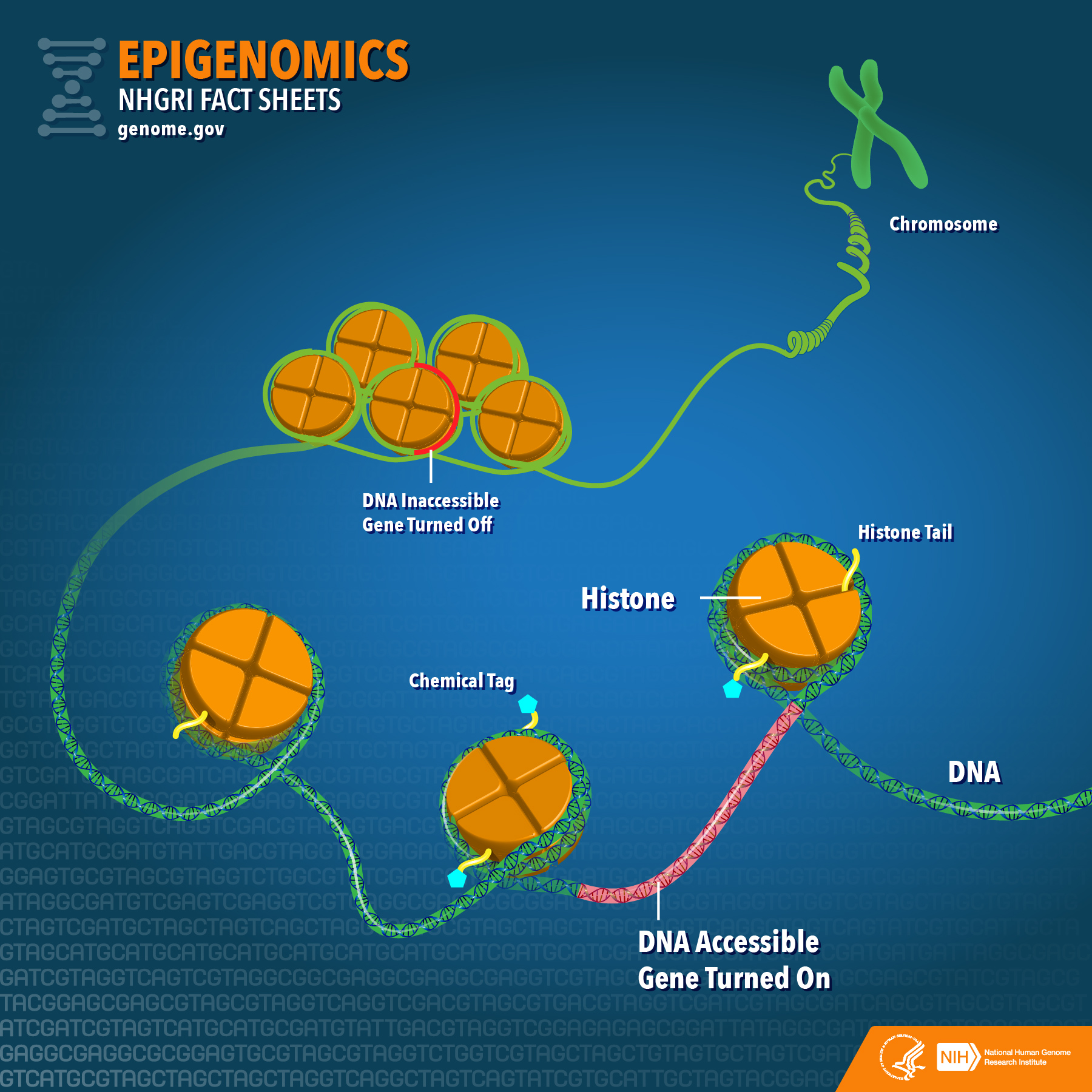 Loss of information Theory
Aging is epigenetic noise caused by insults to the cell.
Why?
Mouse – 2 years
Porcupine – 18 years
Bat – 30 years
Naked mole rat – 30 years
Safety
Nature invented the backbone once, the hand once, hair once 
but figures out longevity again and again whenever a species
stumbles into a safe niche that mitigates risk and offers a payoff
for decelerating aging. 

In other words, aging is subject to regulation.
Negligible Senescence
Organisms that do not exhibit evidence of biological aging
 reductions in reproductive capacity 
functional decline 
rising death rates

Naked mole rat (30)/Rockfish (200)/Greenland shark (500)
Naked Mole Rat
Maintains body composition
No decline in fertility
No increase in age-related mortality
Death occurs with equal frequency at all ages until close to maximal lifespan
Sickness rare
Cancer never observed
No change in BMR, insulin sensitivity, vascular and bone health
High levels of oxidative stress with no impact on longevity/function (repair/removal)
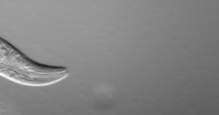 Aging ResearchA Young Science
Until 1980s – wear out like old car

Cynthia Kenyon UCSF 1993
C. elegans – worm the size of a comma, 3 week lifespan
Mutation in one gene (daf-2) doubled lifespan
Daf-2 gene encodes a hormone receptor for insulin/IGF-1
Insulin/IGF-1 promote nutrient uptake and growth
Same mutation operates in flies, mice and humans – 
   evolutionarily conserved
How does it work?
Daf-2 turns on FOXO genes

FOXO upregulates
Antioxidant genes
DNA repair genes
Immune system genes

Slows rate of aging
Promotes long health span 
resistance to diseases of aging
Evolutionary Rational
Favorable Conditions
Food available
Low stress/Safe
Insulin/IGF-1 signaling turned on
Food storage/growth/reproduction

Unfavorable Conditions
Limited food supply
High stress
Low Insulin/IGF-1 signaling
FOXO triggers cell protection/repair and stress resistance that increase survival/health span
Reproduction turned off – neither parent nor progeny would survive
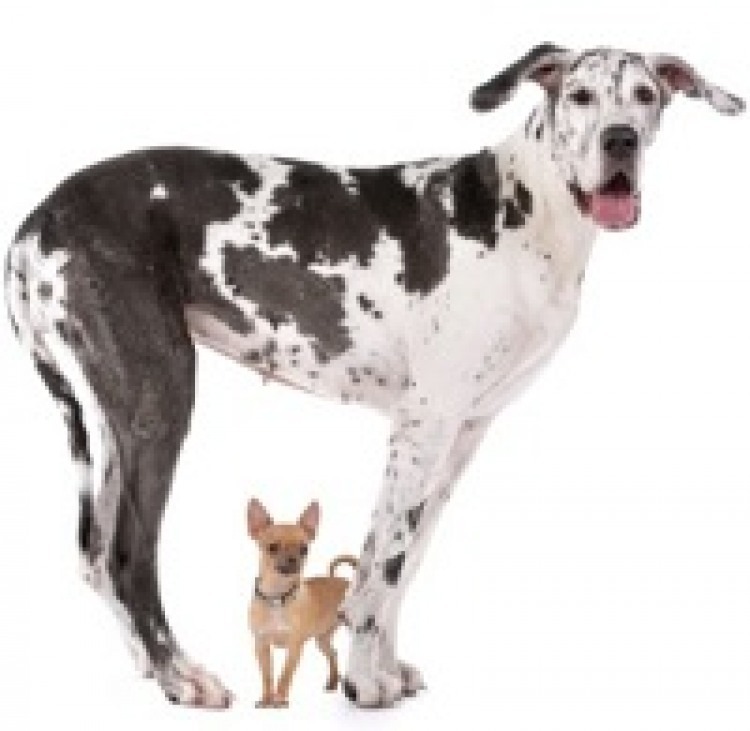 The Tall and The Small
Aristotle noted larger animal species longer lived

Within species appears to be the opposite

Dogs
Greater diversity in size than any other terrestrial vertebrate
Great Dane 5-7 years  Chihuahua 20 years
Small dogs long-lived due to IGF-1 mutation
Survival Circuit
Stress switches animal from growth/energy storage/reproduction mode to repair/regenerate mode

Slows aging

Prevents age-related disease

Confers a survival advantage

Every living thing (plant/fungus/animal) has this circuit
Chronological vs Biological Age
Biological Age
Measured by computational aging clocks – DNA methylation

Age Acceleration
Increased predicted bio age relative to chrono age
Associated with 
age-related diseases
social variables
mental health
Premature mortality

Sensitive to specific interventions
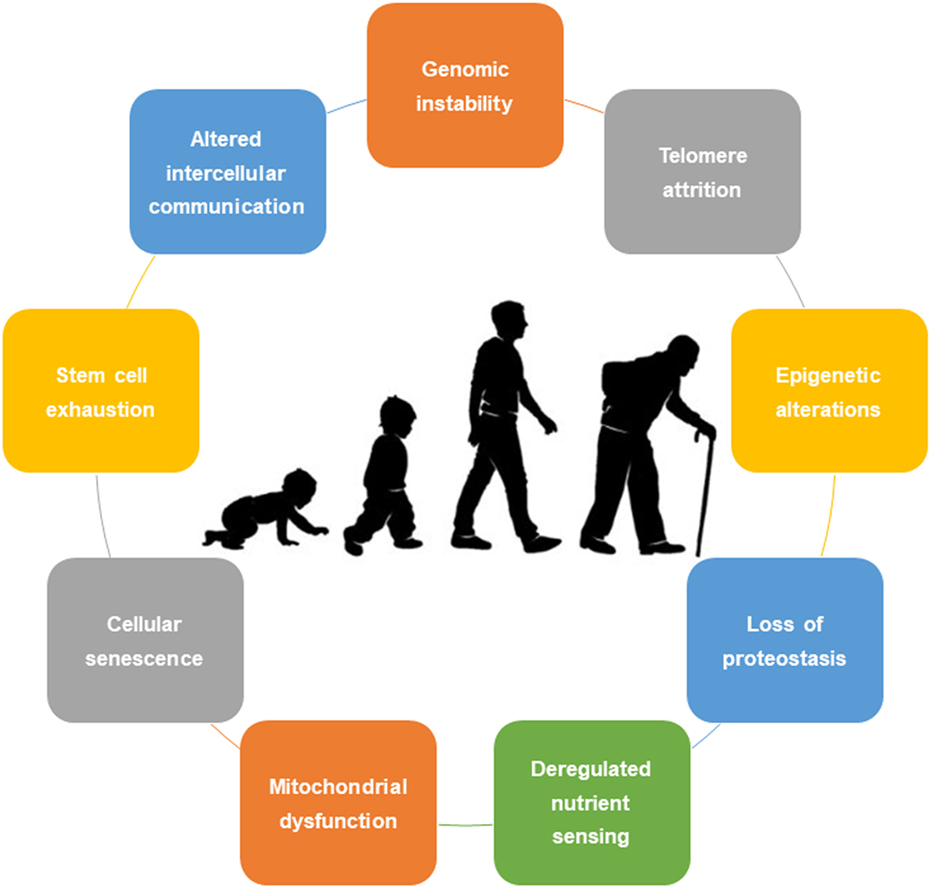 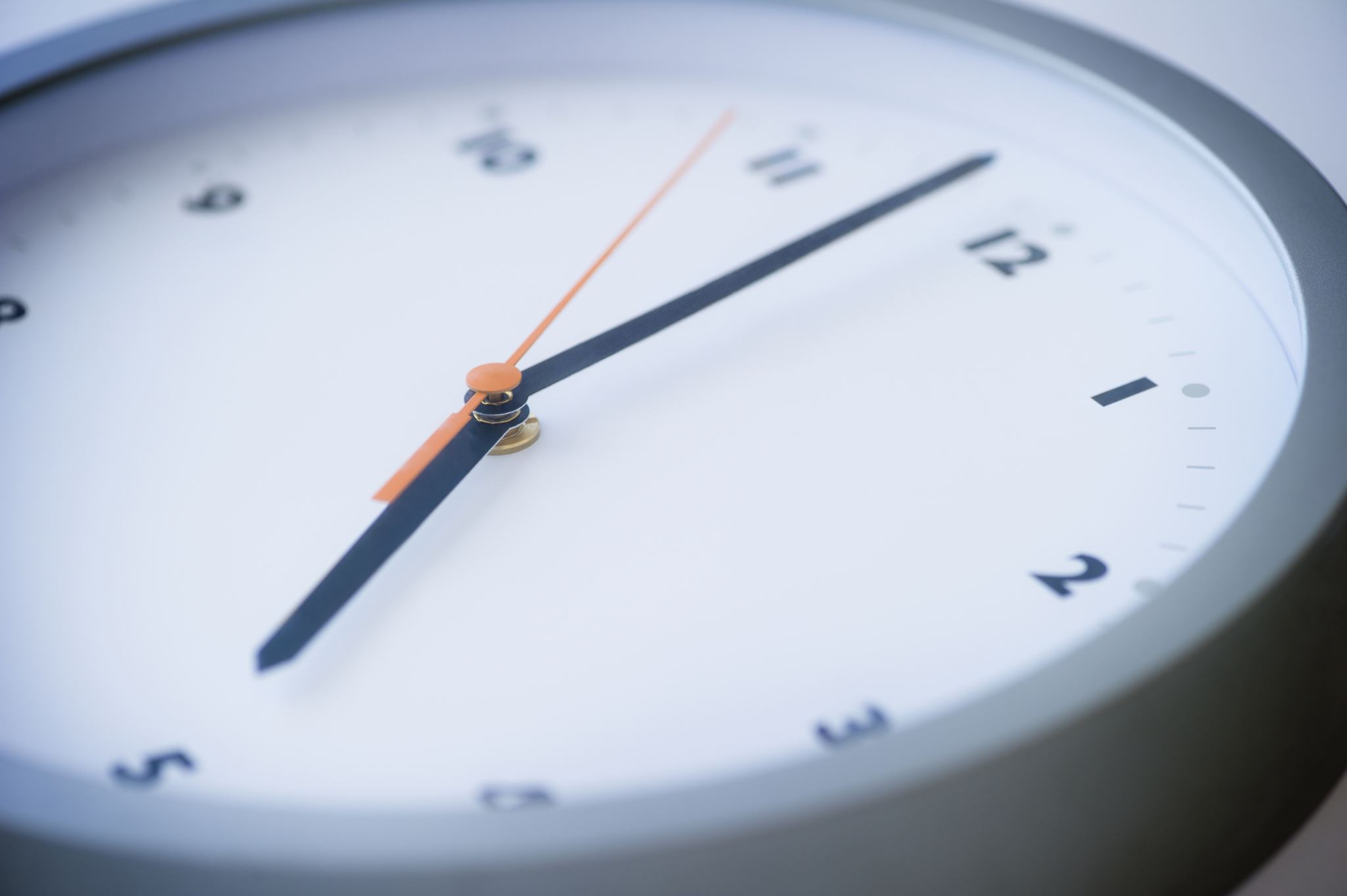 Turning Back the Clock
Caloric Restriction

Medication

Supplements

Lifestyles

Procedures
Caloric Restriction
Sufficient nutrition but ~ 25% calorie reduction

Extends lifespan/healthspan – from yeast to primates

Insulin sensitivity/BP/Inflammation

2 year human study demonstrated  reduction in biological age

Very difficult lifestyle
Metformin
Calorie restriction mimetic 

Prescribed for Type 2 Diabetes since 1960s
Diabetes is model of accelerated aging
Impaired wound healing/cataract/CVD/cancers
Diabetics on metformin up to 40% less cancer than insulin treated
2014 study - Diabetics on metformin lived longer than non-diabetics

Increases ROS activating stress defenses – prevent age-related diseases and prolongs health/life span
Supplements
Alpha-Ketoglutarate – suppresses inflammation

Spermidine and Glucosamine – autophagy - cellular recycling and quality control

Quercitin/Fisetin/Curcumin – senolytics - induce cell death in senescent cells

Nicotinamide riboside (NR) or Nicotinamide mononucleotide (NMN)

Vitamin D
Omega-3s
Creatine – muscle/bone/body composition
[Speaker Notes: Autophagy-]
Lifestyle
Physical activity
Sleep duration and quality
Stress management
Mediterranean-like diet
Fatty fish
Coffee
Light alcohol consumption 
Hormesis

Remember – Aging 70-80% Nurture 20-30% Nature
Pioneering Study
Potential reversal of epigenetic age using a diet and lifestyle intervention
Aging vol.13, Issue 7 2021 Fitzgerald et al.

8 week treatment
Diet, sleep, exercise, stress management, probiotics, phytonutrients
Significant decrease in biological age
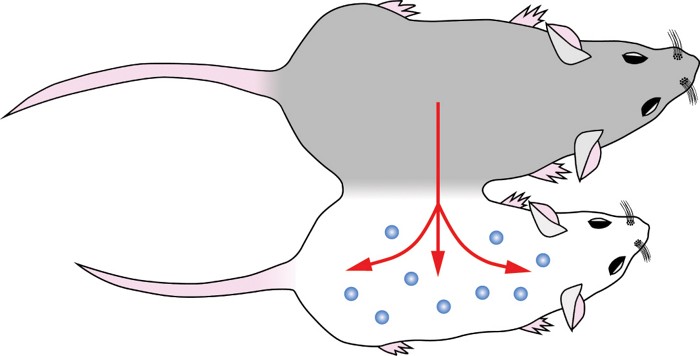 Parabiosis Procedure
Surgical joining of two animals circulation

1956 old-young rats joined – old rats bones transformed

1970 old-young rat pairs 
older animals lived 4-5 months longer than controls (average rat lifespan 2-3 years)
First suggestion that young blood might extend longevity
Parabiosis Evolves
Thought regenerative capacity declines with age due to diminished responsiveness of old stem cells

But aged muscle successfully regenerated when grafted into muscle in young host

And regeneration impaired when young muscle grafted into aged host
Parabiosis
Question – Do systemic factors promote successful regeneration in young animals and inhibit it in old animals?

If so, old tissue might regain youthful regenerative function through systemic influences.

2005: Young blood appeared to reverse aging.

Massive push to identify specific factors in young blood
Vampires Were Wrong
Inhibitory effects of old blood more powerful than benefits of young blood

Appeared that with age, detrimental proteins accumulate and that they are removed or neutralized by young blood
Plasma Exchange
2020-  single treatment – half the plasma of an old animal replaced with salt water solution with a blood protein at normal levels equaled or exceeded rejuvenating effects of heterochronic parabiosis

Old toxic molecules removed

Molecular reversion to youthful signaling mechanisms for the return of tissue maintenance/repair and immune competence
Therapeutic Plasma Exchange
August 2022 same results demonstrated in humans

Human aging driven by accumulation of senescent cell products

Removal of these products by TPE 
reverses biological aging
Restores youthful regenerative potential
Activates anticancer, immune and antiinflammatory defenses 

TPE safe well tolerated and FDA approved for autoimmune and neurological diseases